اَلْوَحْدَةُ الْخَامِسةُ
المَادَّةُ
أَلْوَانُ بَعْضِ الدِّهَانَاتِ مَصْدَرُهَا النَّبَاتَاتُ وَالْمَعَادِنُ.
حقيبة إنجاز المعلم والمعلمة
الْفَصلُ الْعاِشرُ
تغيرات المادة
الدّرْسُ الثّاني
تَغَيُّرُ حَالَةِ الْمَادَّةِ
أنظر وأتساءل
ماذا يحدث للثلوج عندما ترتفع درجات الحرارة في اليوم المشمس؟
ما التغيرات الأخرى التي يمكن أن تحدثها الحرارة؟
الدّرْسُ الثّاني
تَغَيُّرُ حَالَةِ الْمَادَّةِ
أنظر وأتساءل
تذوب الثلوج، تحول المادة من الصلبة (الثلج) إلى السائلة (الماء) وقد تؤدي إلى إغراق المكان.
جبال اللوز في تبوك والتي تقع في قلب مشروع مدينة المستقبل نيوم NEOM
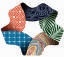 نشاط استقصائي
أستكشف
أحتاج إلى:
كَيْفَ تُغَيِّرُ الحَرَارَةُ الأَشْيَاءَ؟
الخطوات
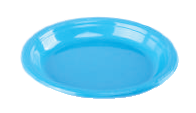 أَطْباقٍ وَرَقيَّةٍ
أتَوَقَّعُ.
مَاذَا يَحْدُثُ لِلزُّبْدَةِ وَالشُّيكُولاتةِ تَحْتَ أشعة الشَّمْسِ؟
1
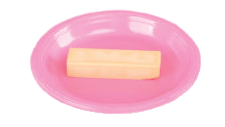 زبُدْةَ
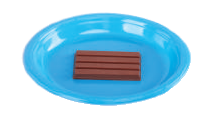 شيكُولاتة
الاستكشاف
نشاط استقصائي
أستكشف
أحتاج إلى:
كَيْفَ تُغَيِّرُ الحَرَارَةُ الأَشْيَاءَ؟
الخطوات
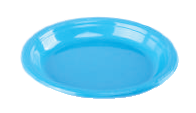 أَطْباقٍ وَرَقيَّةٍ
أُلاَحِظُ.
أضَعُ الزُّبْدَةَ وَالشُّيكُولاتَةَ فِي طَبَقَيْنِ، وَأرْسُمُهُمَا.
2
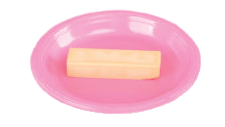 زبُدْةَ
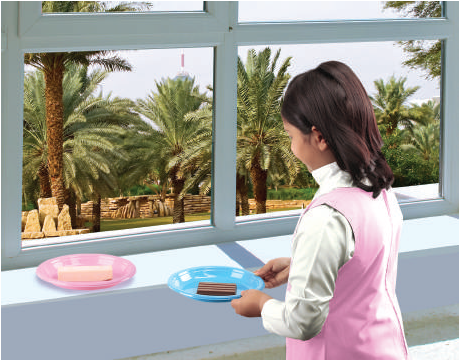 الخطوة  2
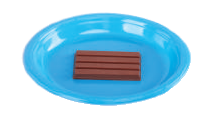 شيكُولاتة
نشاط استقصائي
أستكشف
أحتاج إلى:
كَيْفَ تُغَيِّرُ الحَرَارَةُ الأَشْيَاءَ؟
الخطوات
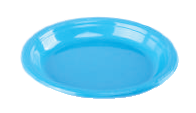 أَطْباقٍ وَرَقيَّةٍ
كَيْفَ تُغَيِّرُ حَرارَةُ الشَّمْسِ مَا وُضِعَ في كُلٍّ مِنَ الطَّبَقَيْنِ؟ أَتْرُكُ الطَّبَقَيْنِ فِي مَكانٍ مُشْمِسٍ.
أتَوَقَّعُ.
3
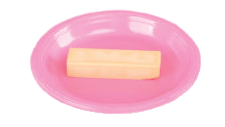 زبُدْةَ
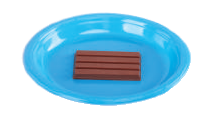 شيكُولاتة
الاستكشاف
نشاط استقصائي
أستكشف
أحتاج إلى:
كَيْفَ تُغَيِّرُ الحَرَارَةُ الأَشْيَاءَ؟
الخطوات
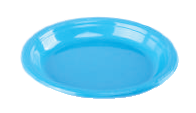 أَطْباقٍ وَرَقيَّةٍ
مَاذَا يَحْدُثُ لِكُلٍّ مِنْهُما بَعْدَ ساعَةٍ؟ أُوَضِّحُ مَا يَحْدُثُ بِالْرَّسْمِ، ثُمَّ أُقارِنُ بَيْنَ الرَّسْمَيْنِ.
أَتَواصَلُ.
4
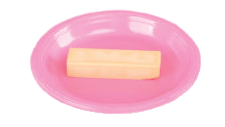 زبُدْةَ
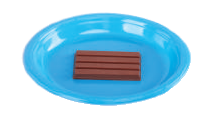 شيكُولاتة
الاستكشاف
نشاط استقصائي
أستكشف
أحتاج إلى:
كَيْفَ تُغَيِّرُ الحَرَارَةُ الأَشْيَاءَ؟
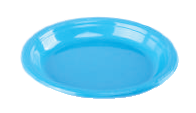 أستكشف أكثر
أَطْباقٍ وَرَقيَّةٍ
5
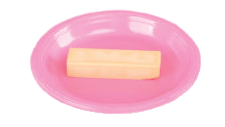 زبُدْةَ
أُكَرِّرُ الْتَّجْرِبَةَ باسْتِخْدامِ شَيْءٍ آخَرَ، وأَبَيِّنُ كَيْفَ يتَغَيَّرُ؟
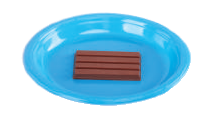 شيكُولاتة
الاستكشاف
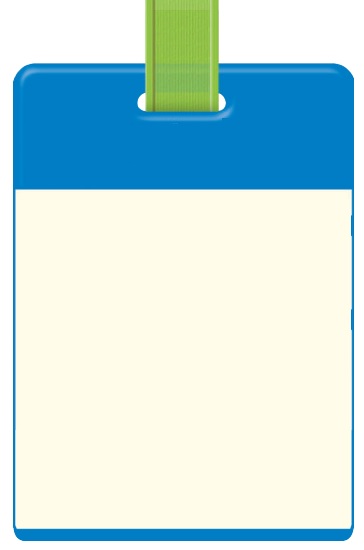 أقرأ وأتعلم
السؤال الأساسي؟
كيف تؤثر درجة الحرارة في المادة؟
المفردات
الانصهار
التبخر
التكثف
كَيْفَ يُغَيِّرُ التَّسْخِينُ الْمادَّةَ؟
هَلْ سَبَقَ أَنْ تَرَكْتَ قِطْعَةَ شُيكُولاتَةٍ فِي جَيْبِكَ فِي الصَّيْفِ، وَعِنْدَمَا كُنْتَ تُحَاوِلُ أَنْ تُخْرِجَهَا وَجَدْتَهَا قَدِ انْصَهَرَتْ؟
الشرح والتفسير
كَيْفَ يُغَيِّرُ التَّسْخِينُ الْمادَّةَ؟
الانصهار يعني تحول المادة الصلبة إلى سائلة. بعض المواد الصلبة – ومنها الذهب والنحاس – تحتاج إلى حرارة عالية لتنصهر، وبعضها الآخر – ومنها الثلج والزبد – ينصهر عند درجات حرارة أقل كثيراَ.
الشرح والتفسير
كَيْفَ يُغَيِّرُ التَّسْخِينُ الْمادَّةَ؟
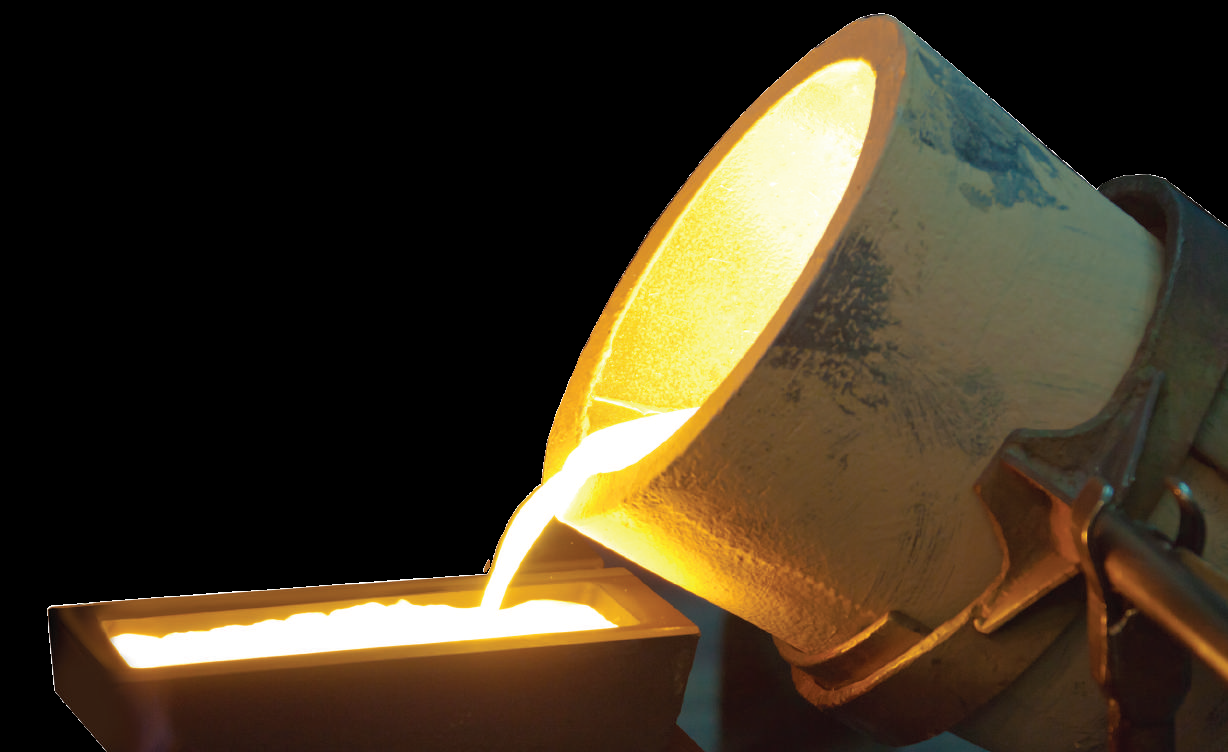 عندما ينصهر الذهب يمكن صبه في قوالب، وعندما يبرد يصبح الذهب أكثر قساوة.
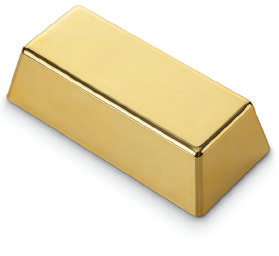 الشرح والتفسير
يَتَحَوَّلُ الْماءُ إِلَى غَازٍ عِنْدَ تَسْخِينِهِ.
عِنْدَما يَتَحَوَّلُ السّائِلُ إِلَى غَازٍ نقول إِنَّهَ تَبَخَّرُ. وَإِذَا سَخَّنَّا الْماءَ إِلَى دَرَجَةِ حرارَةٍ مُعَيَّنَةٍ فَإِنَّهُ يَغْلي.
الشرح والتفسير
تُبَيِّنُ الْفَقَاقِيعُ الْمُتَصاعِدَةُ أَنَّ الْمَاءَ يَتَحَوَّلُ إِلَى غازٍ لا نَسْتطيعُ رُؤْيَتَهُ، يُسَمّى بُخَارَ الْمَاءِ.
الشرح والتفسير
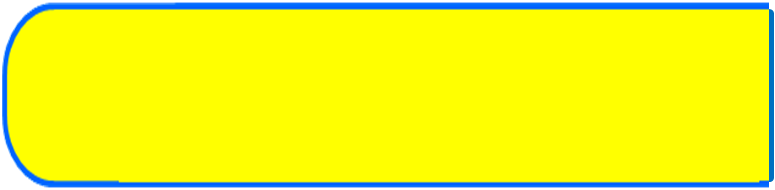 إِضافَةُ حَرارَةٍ ِإلَى الثَّلْجِ
أَقْرَأ الَّشكْلَ
إِضافَةُ حَرارَةٍ ِإلَى الثَّلْجِ
ثلج
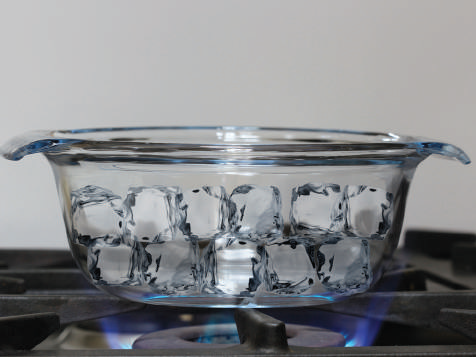 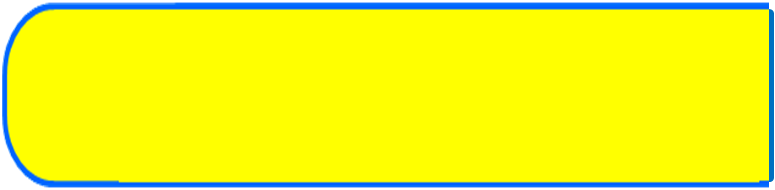 ماذا يحدث للثّلْجُ عِنْدَ تَسْخينِه؟
يتحول الثلج إلى ماء عند تسخينه وباستمرار التسخين يتحول الماء إلى بخار ماء.
تحول الثَّلْجِ إلى ماء
ماء
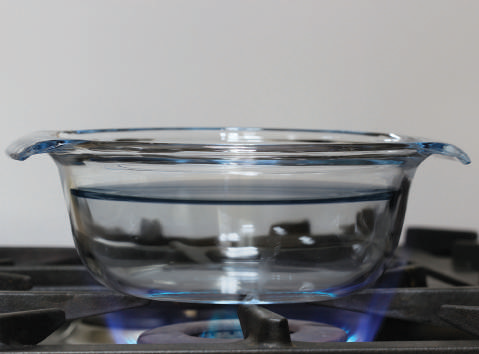 ثم إلى غاز
بخار ماء
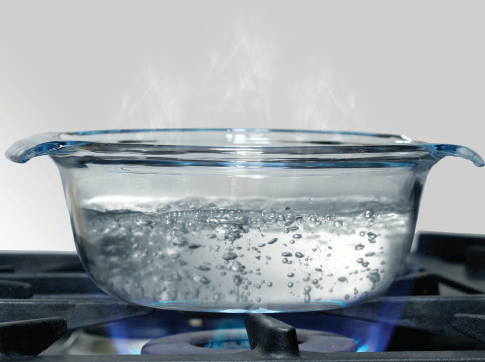 الشرح والتفسير
كَيْفَ تُغَيِّرُ الْحَرارَةُ الْمَوادَّ الصُّلْبَةَ؟
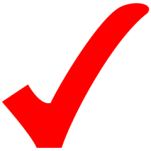 تحول الحرارة المواد الصلبة إلى سائلة.
الشرح والتفسير
تَنْصهِرُ مُكَعَّباتُ الثَّلْجِ إِذَا تُرِكَتْ عِنْدَ دَرَجَةِ حَرارَةِ الْغُرْفَةِ.
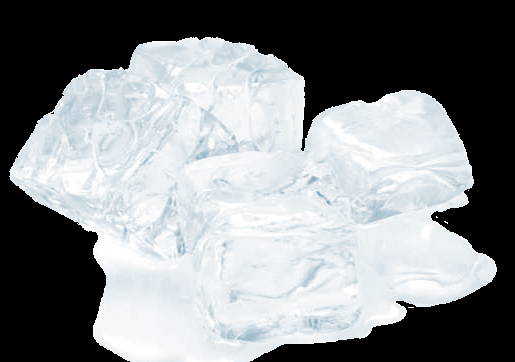 الشرح والتفسير
كَيْفَ يُغَيِّرُ التَّبْريدُ الْمادَّةَ؟
قد تَتَغَيَّر الْمادَّةُ أَيْضًا بِالتَّبْريدِ، أيْ بِفقدانها للْحَرَارَةِ.
عِنْدَما يَبْرُدُ بُخارُ الْماءِ فَإِنّهُ يَتَكثفَّ،
أَيْ يَتَحَوَّلُ مِنْ غَازٍ إِلَى سائِلٍ.
الشرح والتفسير
كَيْفَ يُغَيِّرُ التَّبْريدُ الْمادَّةَ؟
يَتَكاثَّفُ بُخارُ الْمَاءِ الْمَوْجُودُ فِي الْهَواءِ عْنِدَما يُلامِسُ الأَجْسَامَ الْبارِدَةَ،
وَهَذا سَبَبُ تَكَوُّنِ قَطَراتٍ صَغيرَةٍ مِنَ الْماءِ عَلى السَّطْحِ الْخارجيِّ لِكَأْسٍ بَارِدَةٍ.
الشرح والتفسير
كَيْفَ يُغَيِّرُ التَّبْريدُ الْمادَّةَ؟
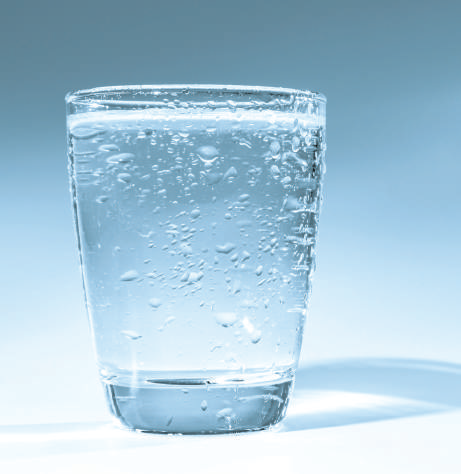 يتكاثف بخار الماء على السطح الخارجي للكاس الباردة.
الشرح والتفسير
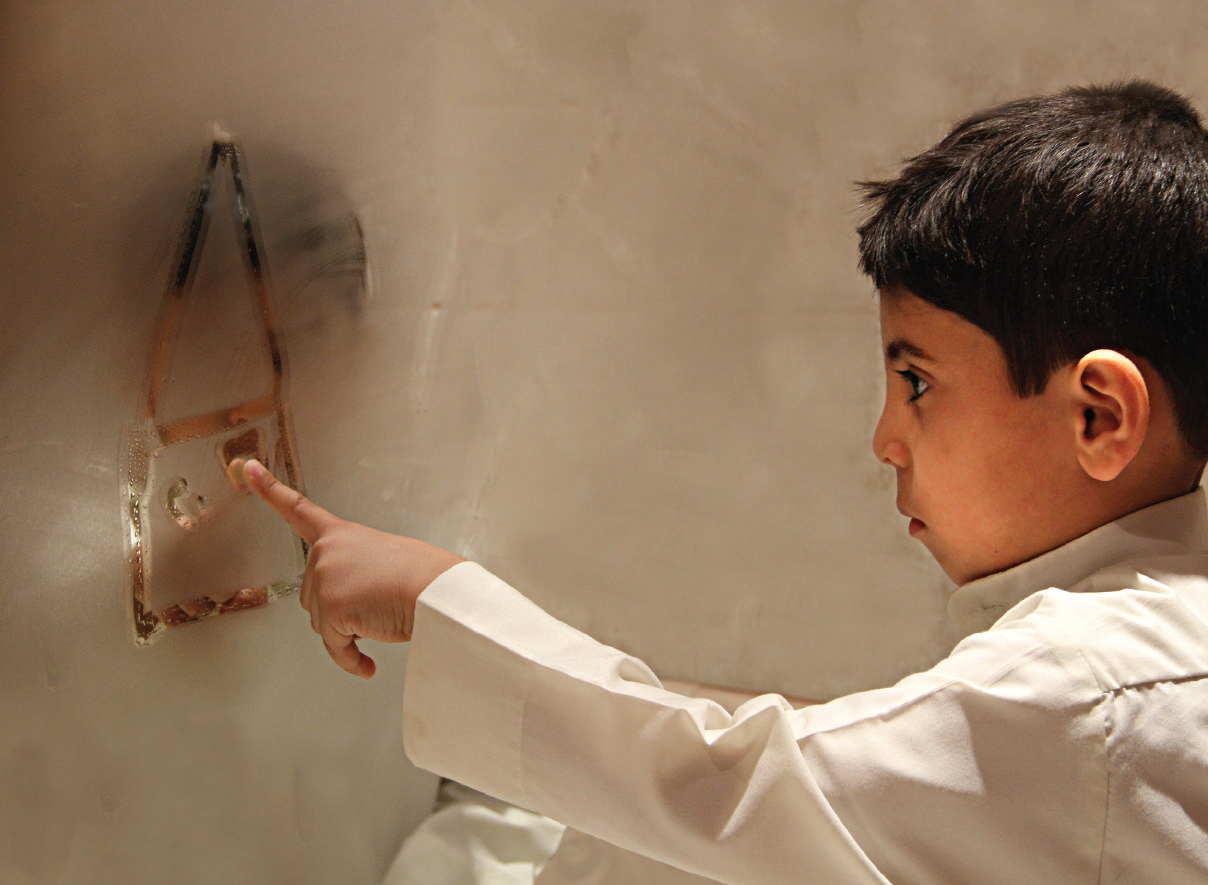 اَلْمَاءُ الْمُتَكَثِّفُ عَلَى الزُّجاجِ يَأْتِي مِنَ الْهَواءِ الَّذِي فِي الْغُرْفَةِ.
حقيقة
الشرح والتفسير
قد تتجمد السَّوائِلُ عندما تبرد، أَيْ تتَحَول إِلَى مَوادَّ صُلْبَةٍ.
بَعْضُ السّوائِلِ - وَمِنْهَا الشَّمْعُ السَّائِلُ - تتَجَمَّدُ عنِدْ درَجَةِ حَرارَةِ الْغُرْفَةِ، وَبَعْضُها الآخَرُ - وَمِنْه الْماءُ - يَجِبُ أَنْ يَكونَ أَبْرَدَ كثيرًا حَتّى يَتَجَمَّدَ.
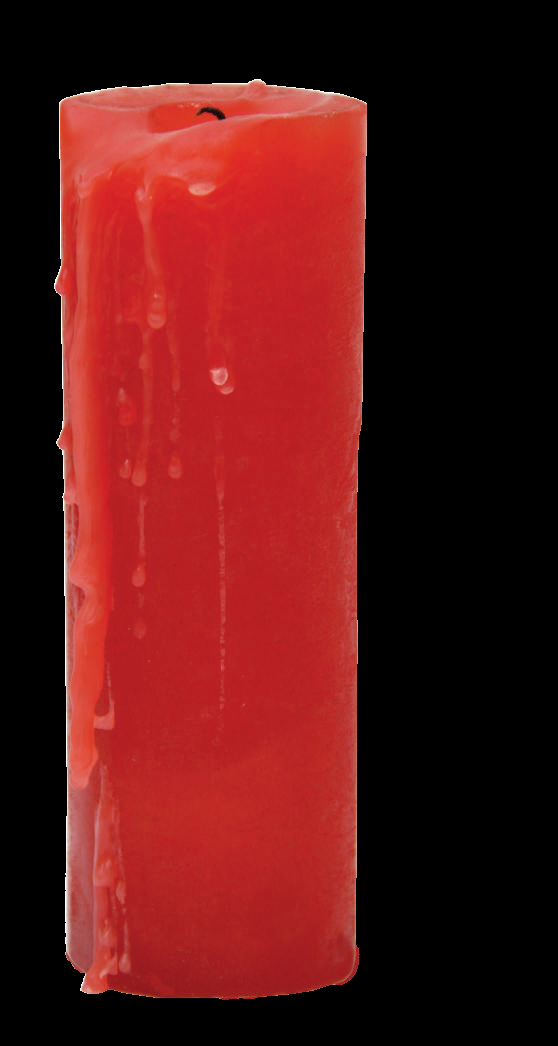 بَعْدَ أَنْ تَنْطَفِئَ الشمْعَةُ يَبْرُدُ الَّشمْعُ الّسائِلُ، وَيُصبِحُ ُصلْبًا.
نشاط:
أصُنَفِّ.ُ
أَجْمَعُ صُوَرًا لِلْمَاءِ فِي حَالاَتِهِ الثلاثَ  (الصُّلْبَةِ وَالسَّائِلَةِ وَالغَازِيَّةِ)، ثمُ أصُنَفِّهُاَ بحَسَبَ حَالات المَادَّةِ.
ماذا يحدث للْماءِ عِنْدَما يَبْرُدُ؟
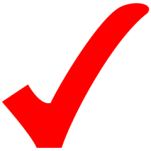 يتجمد الماء ويتحول إلى ثلج.
التقويم
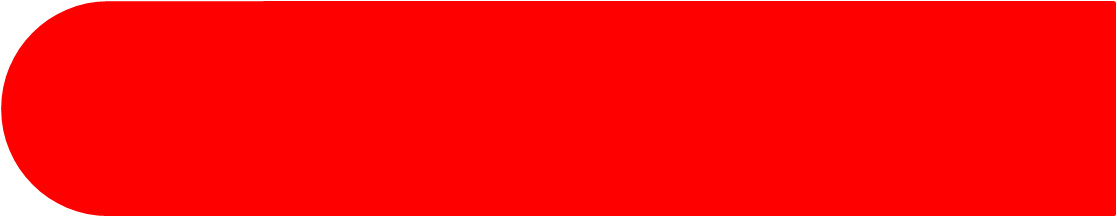 أفكر, وأتحدث, وأكتب
1- أتَوَقَّعُ.
مَاذَا يَحَدُثُ لِوِعاءٍ فيهِ مَاءٌ إذا عَرَّضْتُهُ للشمس؟
يسخن الوعاء ويتبخر الماء وتنقص كميته في الوعاء.
التقويم
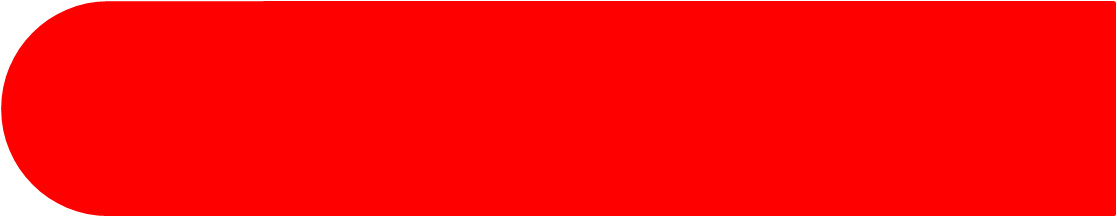 أفكر, وأتحدث, وأكتب
2- مَاذَا يَحْدُثُ لِبُخارُ الْماءِ عِنْدَما يَتَكَثَّفُ؟
يتحول إلى سائل.
التقويم
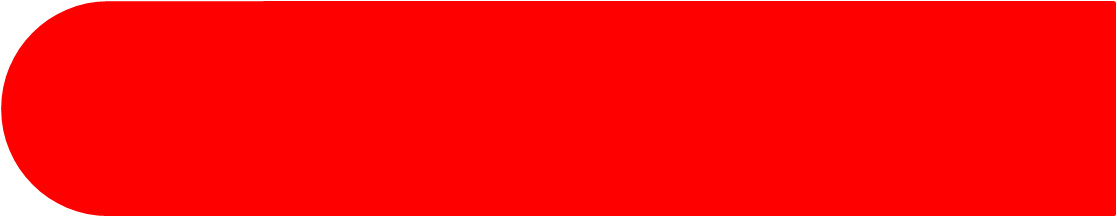 أفكر, وأتحدث, وأكتب
3-     السؤال الأساسي.
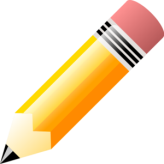 كيف تؤثر درجة الحرارة في المادة؟
تغير درجة الحرارة حالة المادة من صلبة إلى سائلة أو من سائلة إلى غازية.
التقويم
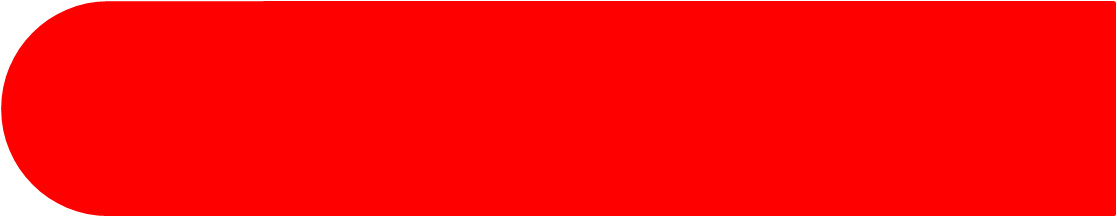 أفكر, وأتحدث, وأكتب
العُلُومُ وَالْريَاضِيَّاتُ
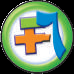 هَلْ تَتَغَيَّرُ كُتْلَةُ الثّلْجِ عِنْدَما يَنْصَهِرُ؟ كَيْفَ أَتَحَققُ مِنْ ذَلِكَ؟
لا تتغير كتلة الثلج عندما ينصهر ويمكن التحقق من ذلك عن طريق وزن الثلج باستخدام الميزان قبل وبعد الانصهار فسنجد أن الكتلة في الحالتين متساوية.
التقويم